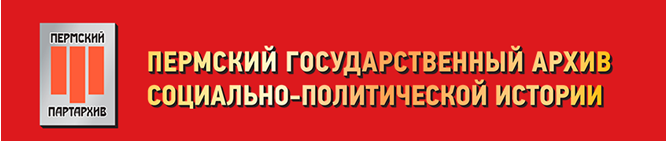 Практики организации и проведения патриотических мероприятий
уроки и экскурсии в образовательных учреждениях региона на основе архивных документов по истории уральского добровольческого танкового корпуса
Ресурсы пермгаспи
Сайт ПермГАСПИ – ПОРТАЛ МОЛОТОВСКАЯ ТАНКОВАЯ БРИГАДА и другие Пермские воинские части в составе Уральского добровольческого танкового корпуса https://www.permgaspi.ru/
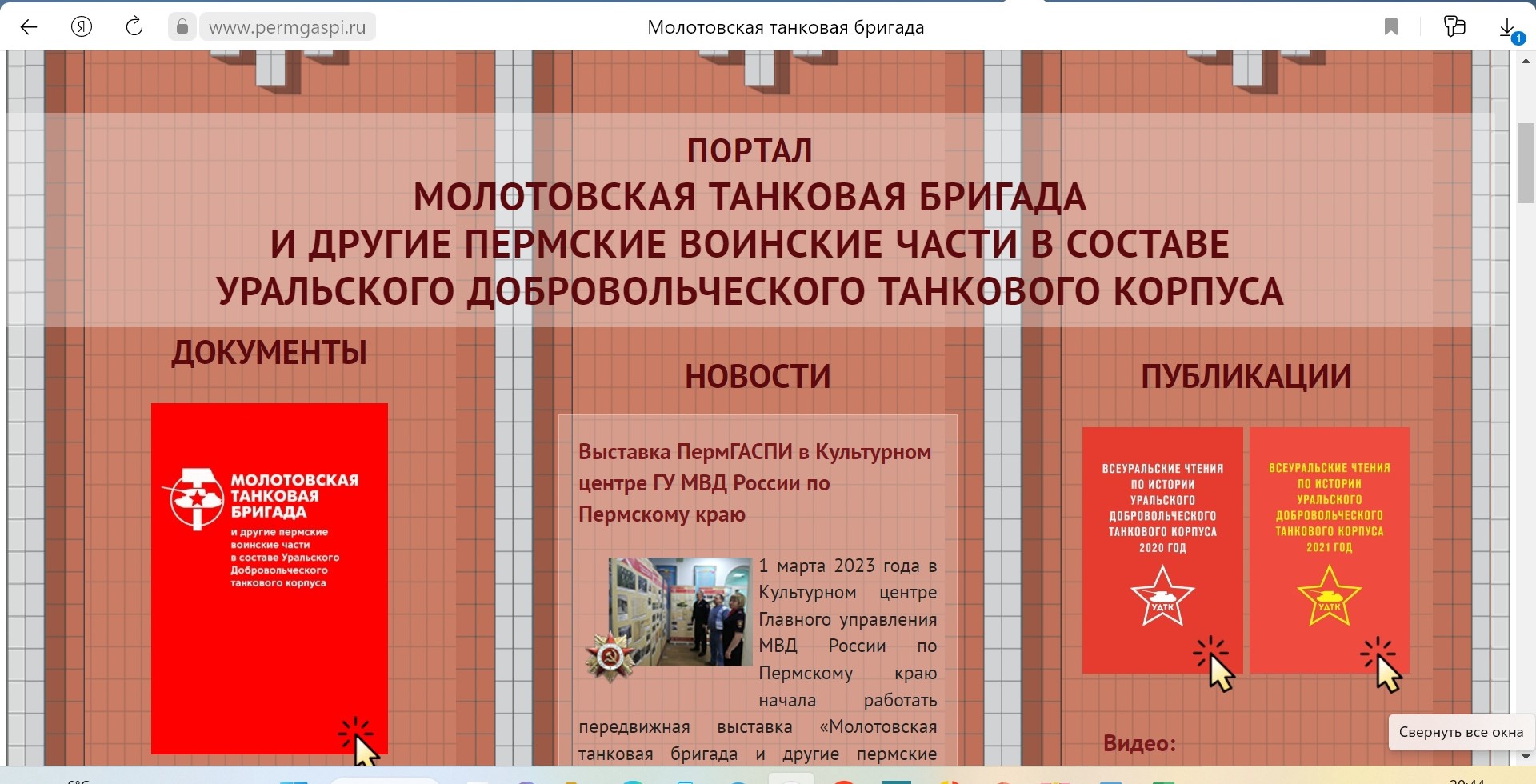 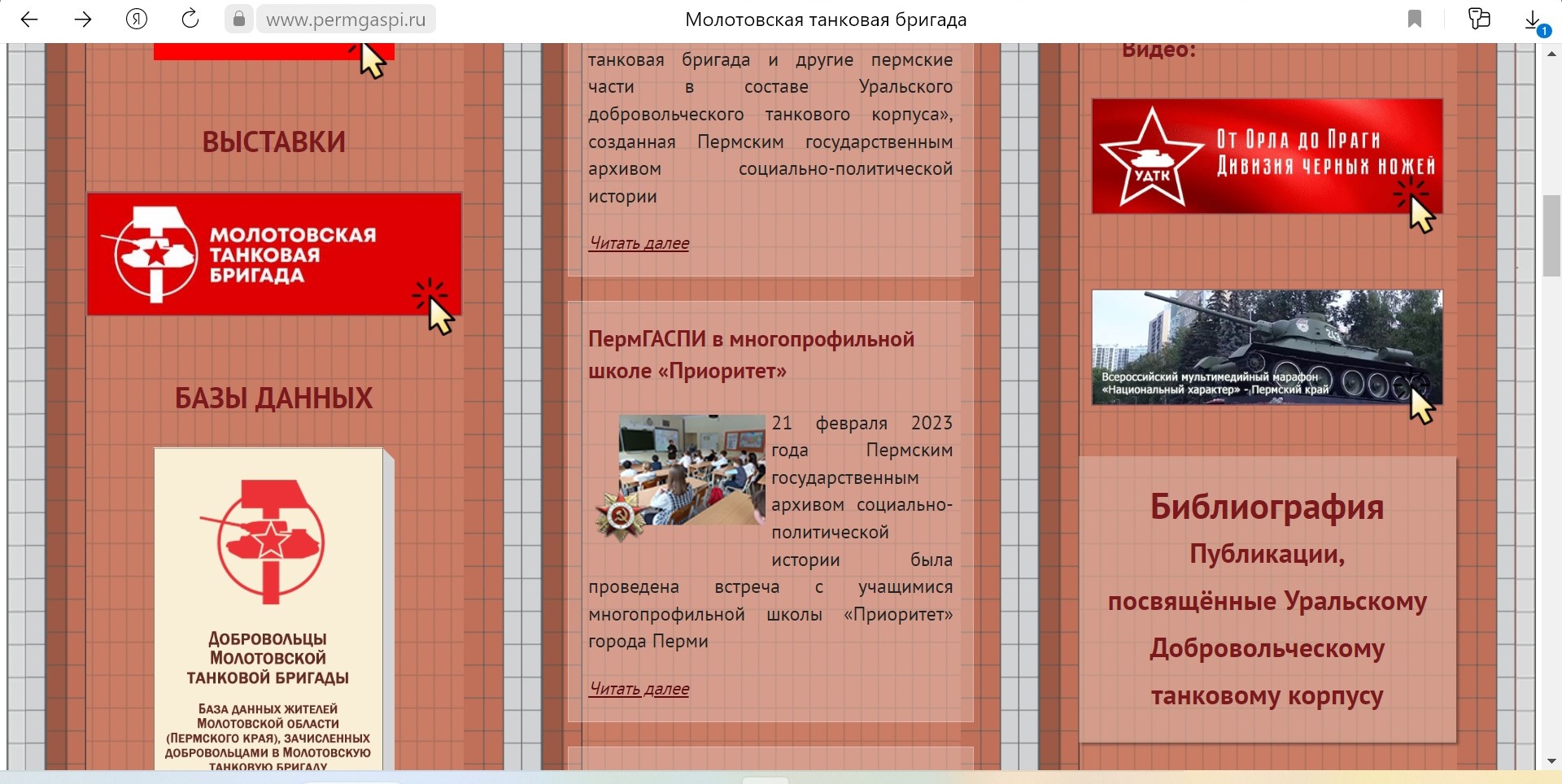 Выставка МОЛОТОВСКАЯ ТАНКОВАЯ БРИГАДА И ДРУГИЕ ПЕРМСКИЕ ВОИНСКИЕ ЧАСТИ В СОСТАВЕ УРАЛЬСКОГО ДОБРОВОЛЬЧЕСКОГО ТАНКОВОГО КОРПУСАпроект «Юнармеец-экскурсовод: устами молодых о Подвиге Великом» в муниципальных образованиях Пермского края
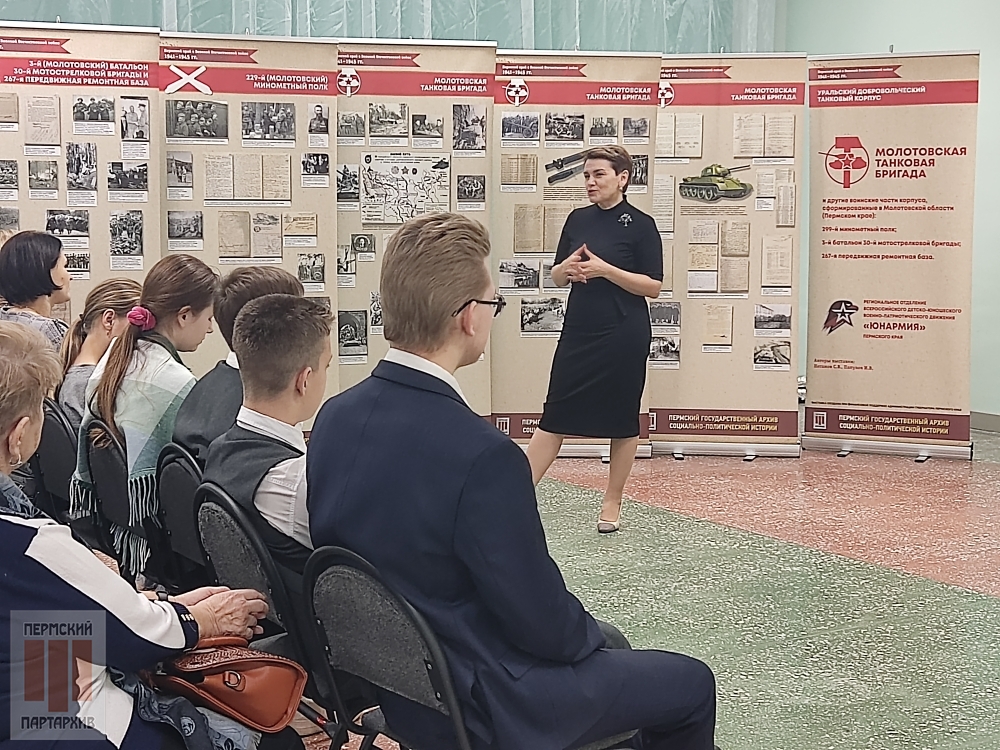 Верещагино
Куеда
Кунгур
Чусовой
Соликамск
Кудымкар 
Чайковский 
Губаха
Краснокамск
пермь
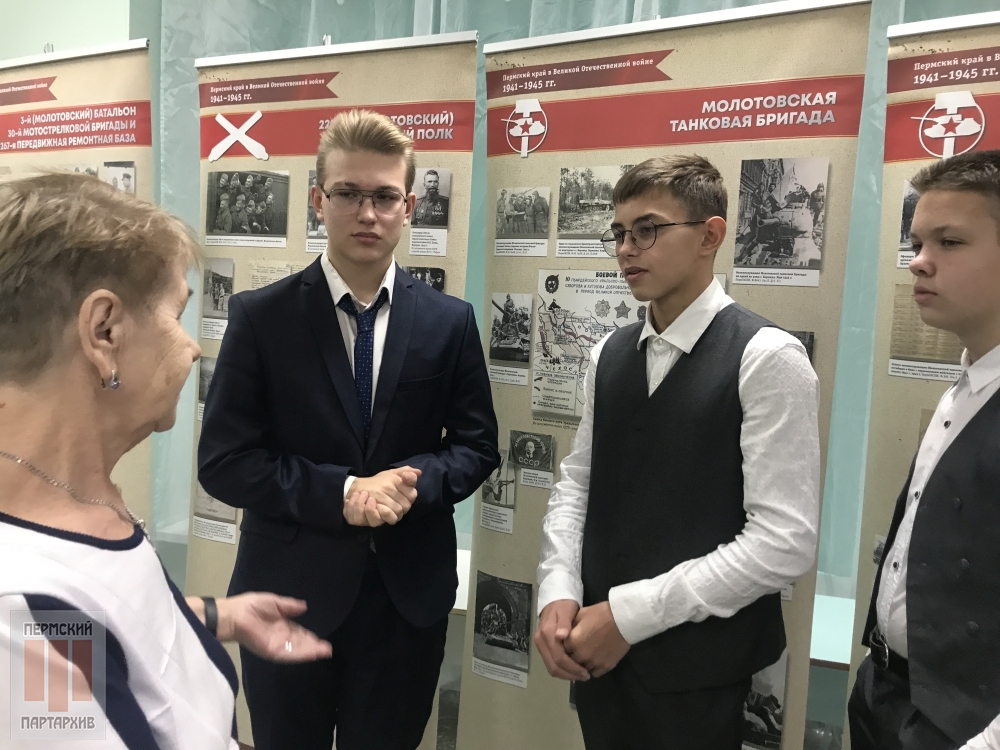 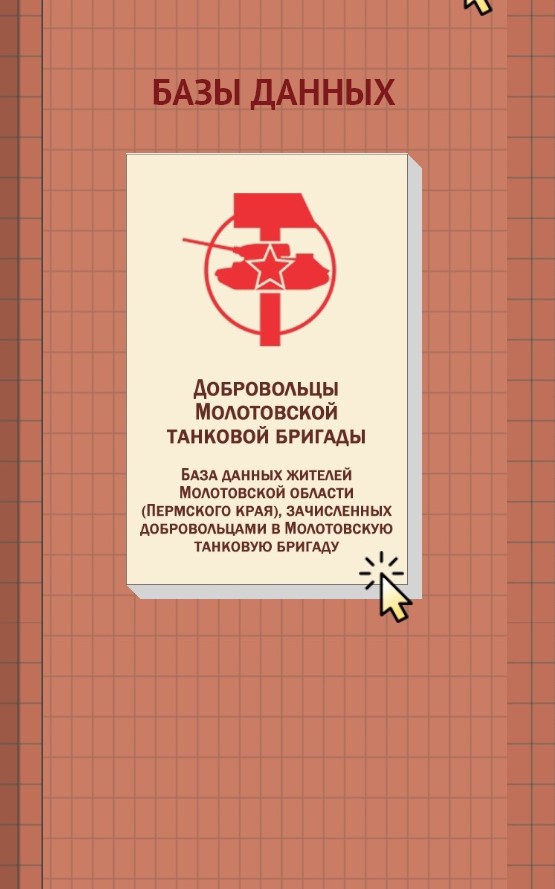 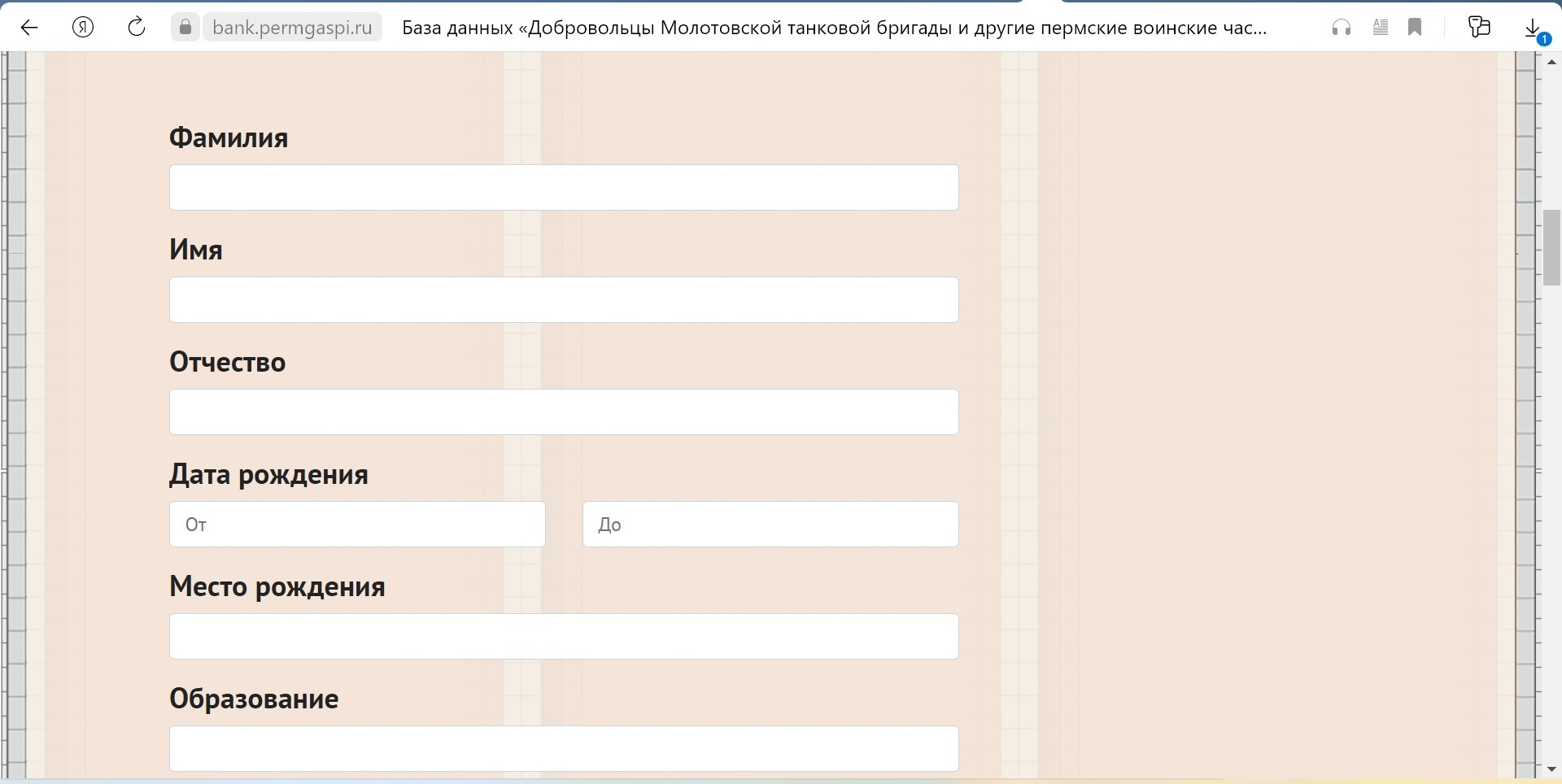 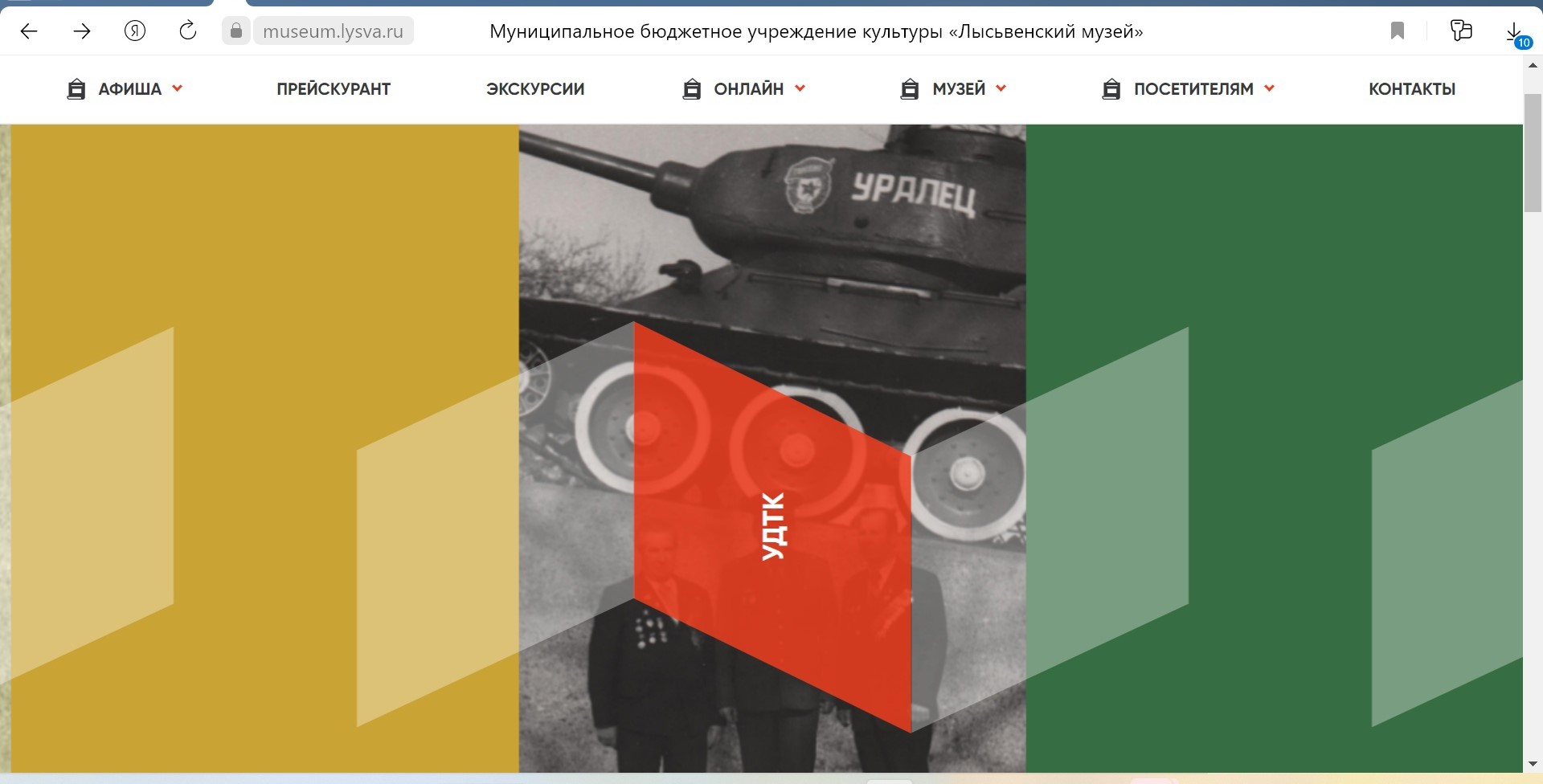 На сайте Лысьвенского музея размещен список лысьвенцев – бойцов УДТК: 172 фамилии
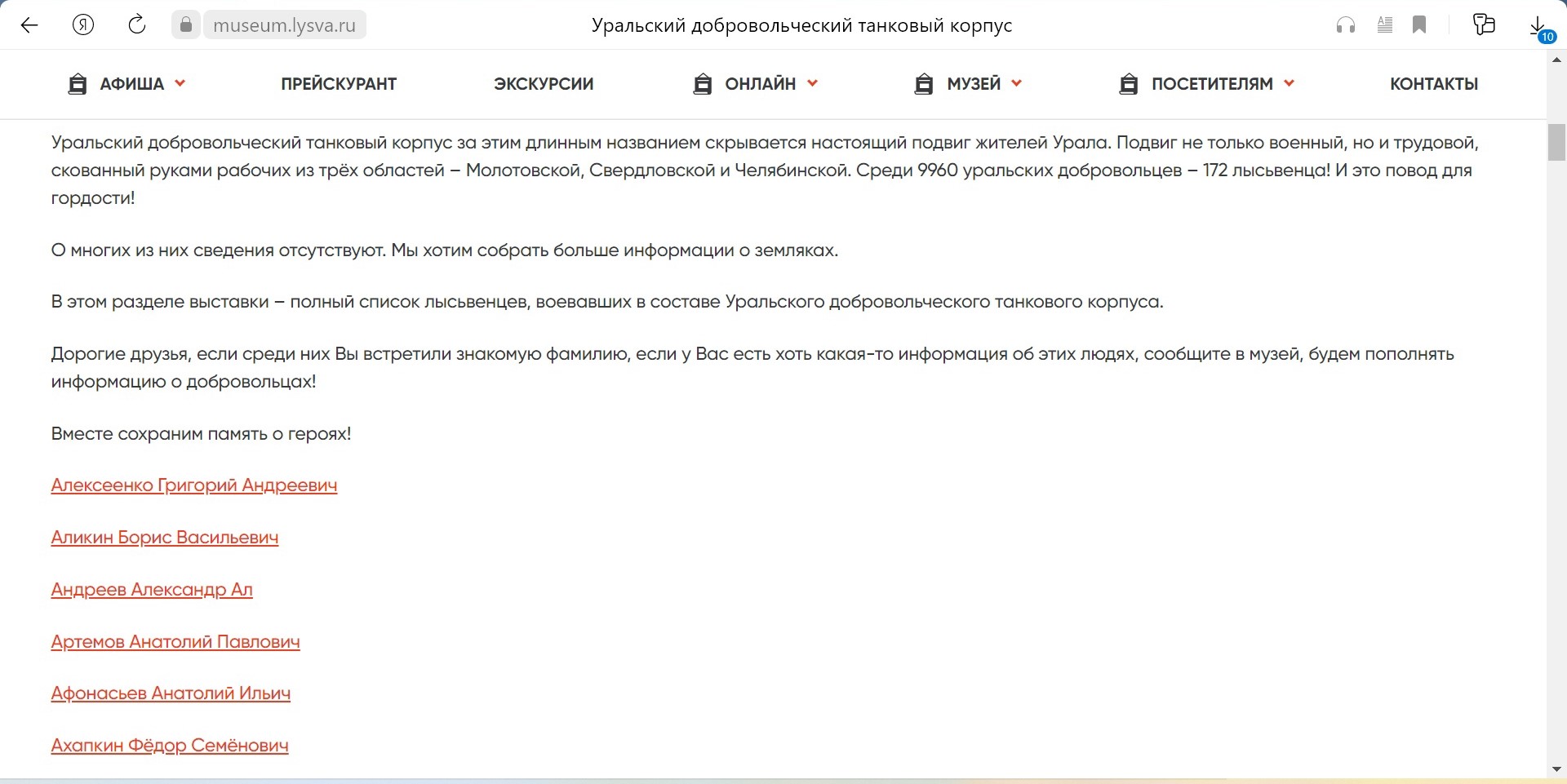 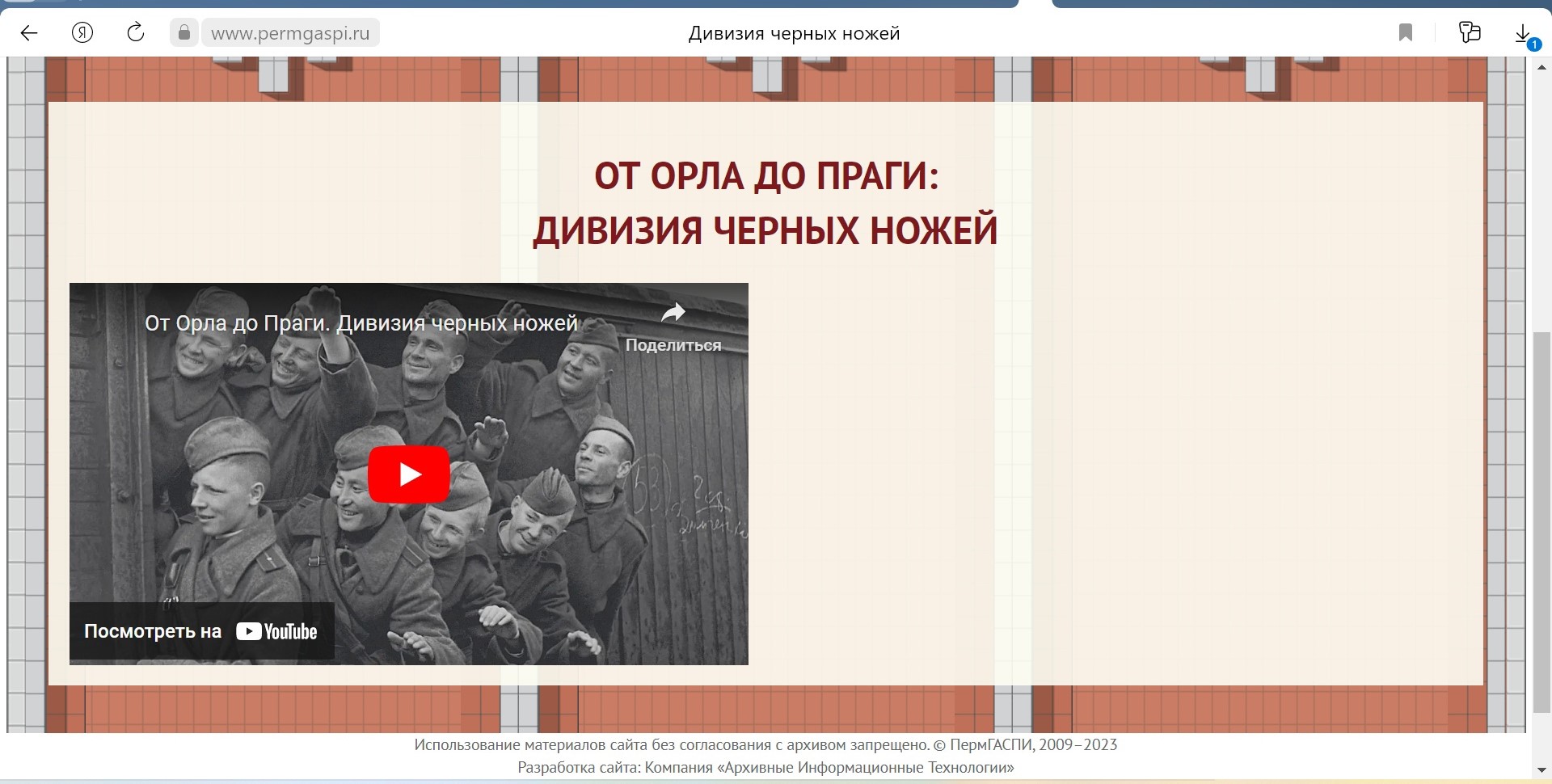 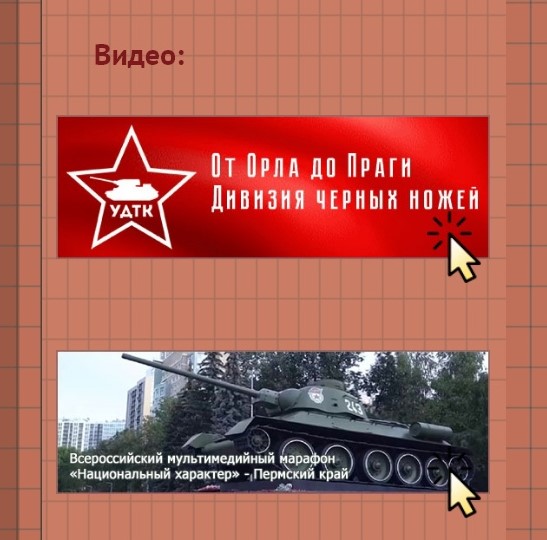 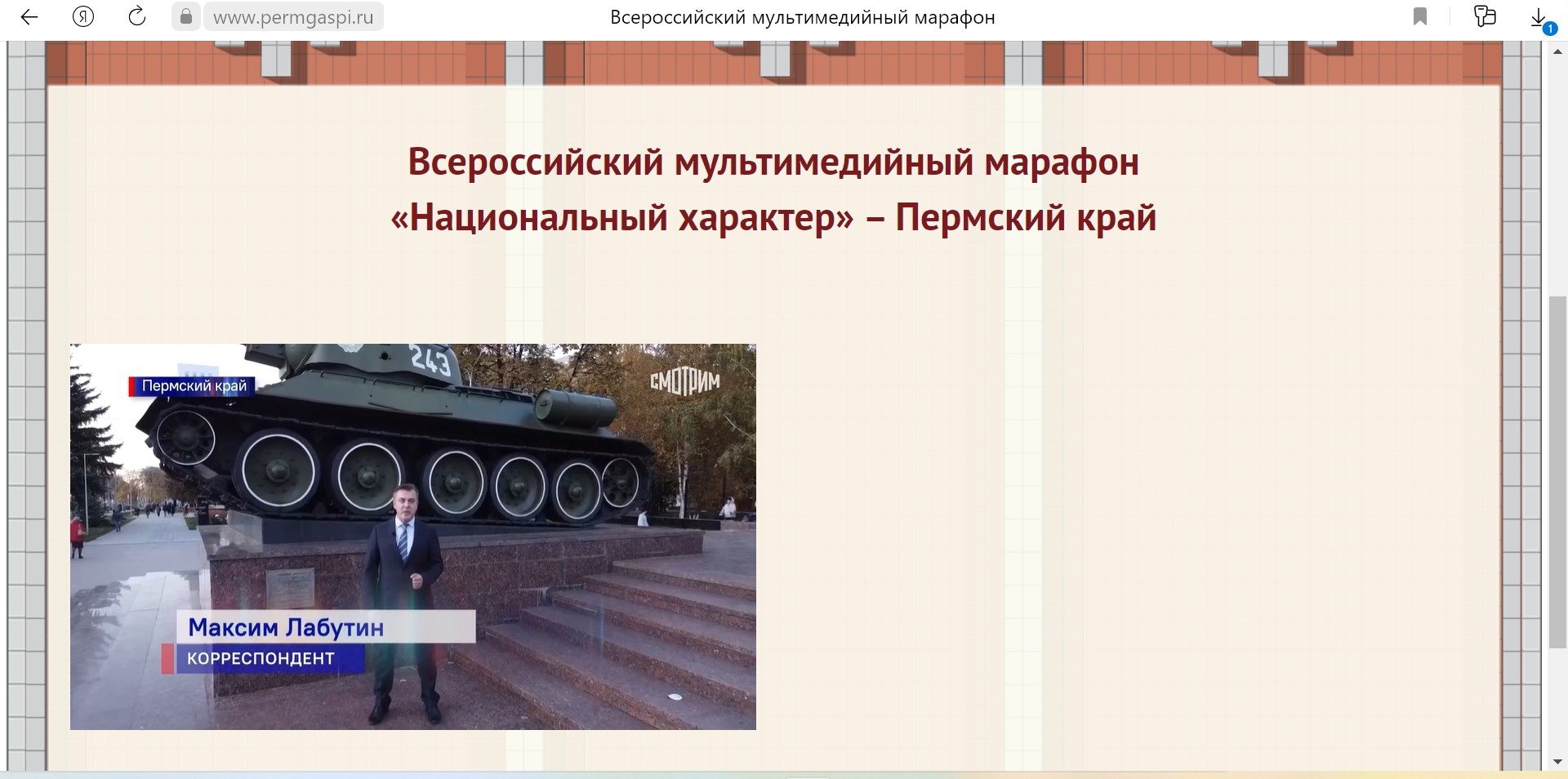 Как рассказать детям?
Просмотр фильма-дискуссия
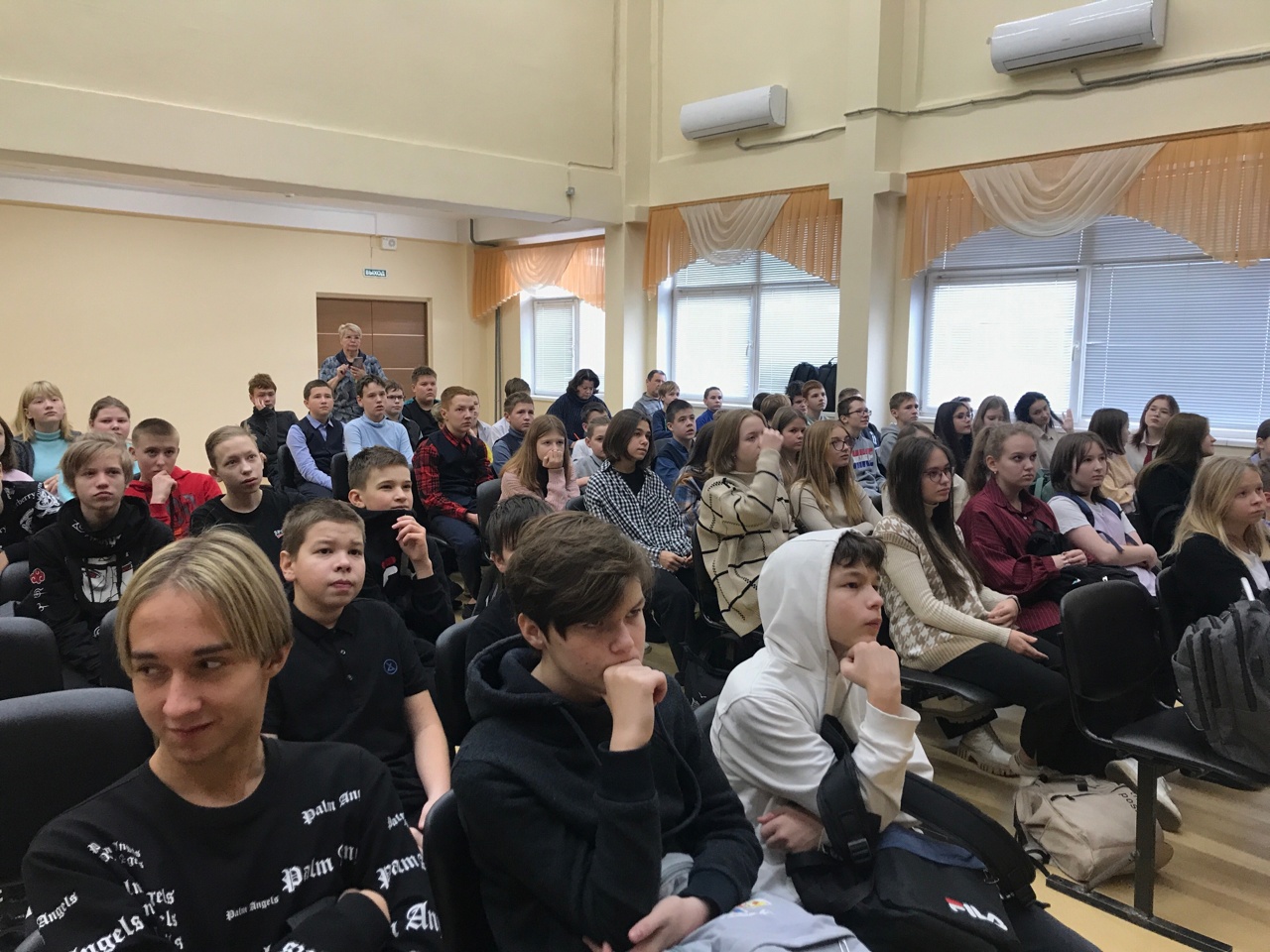 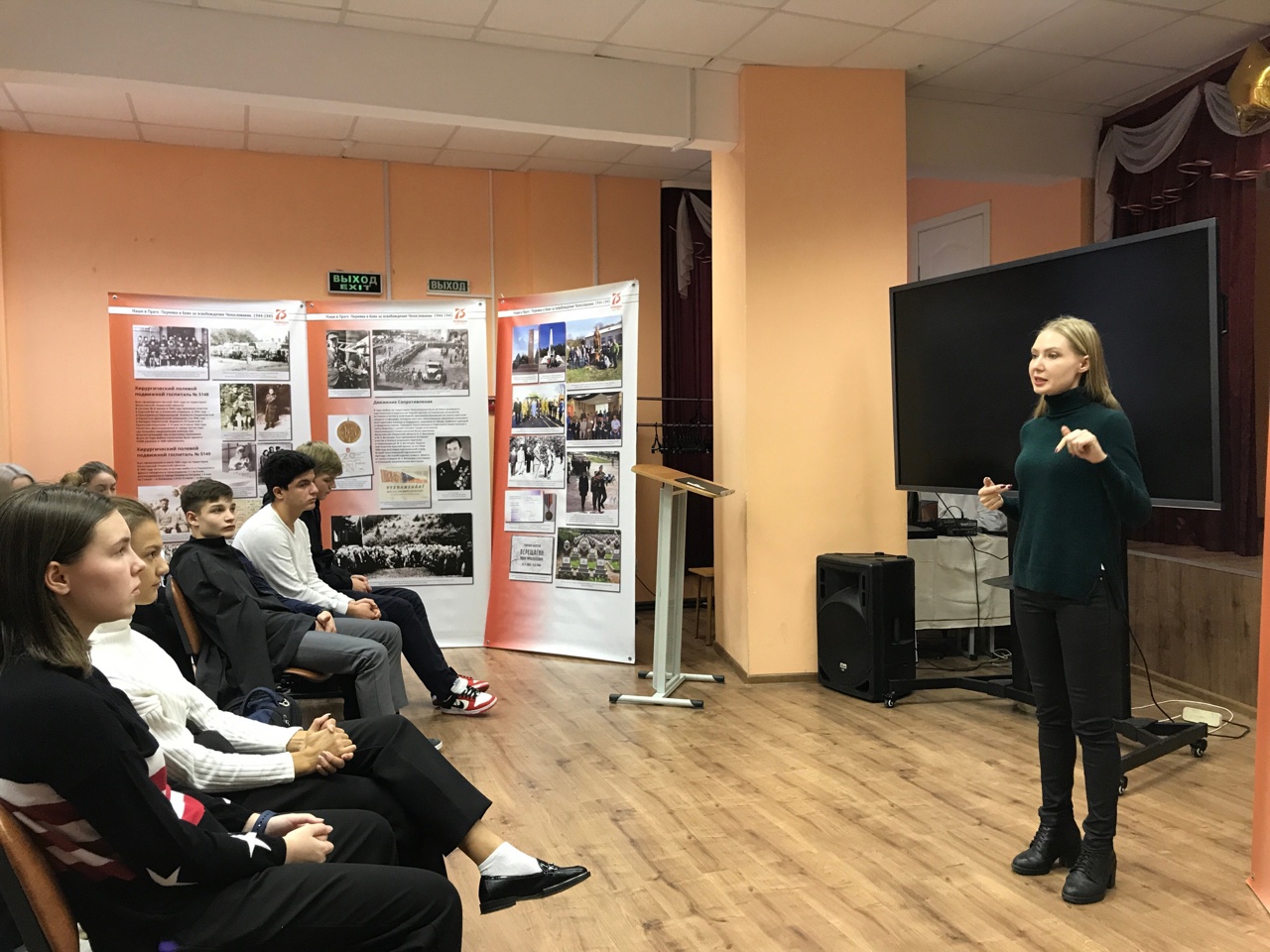 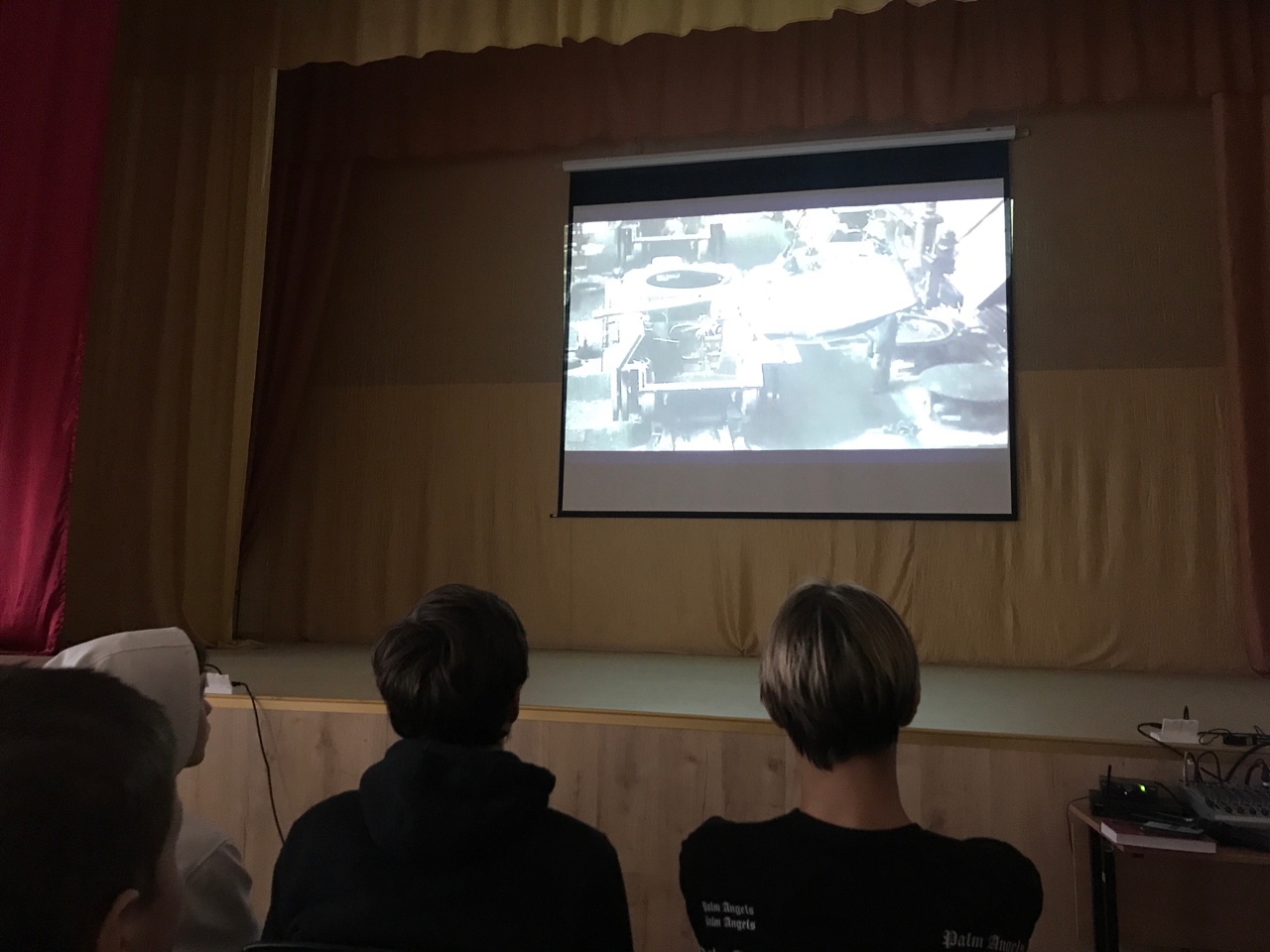 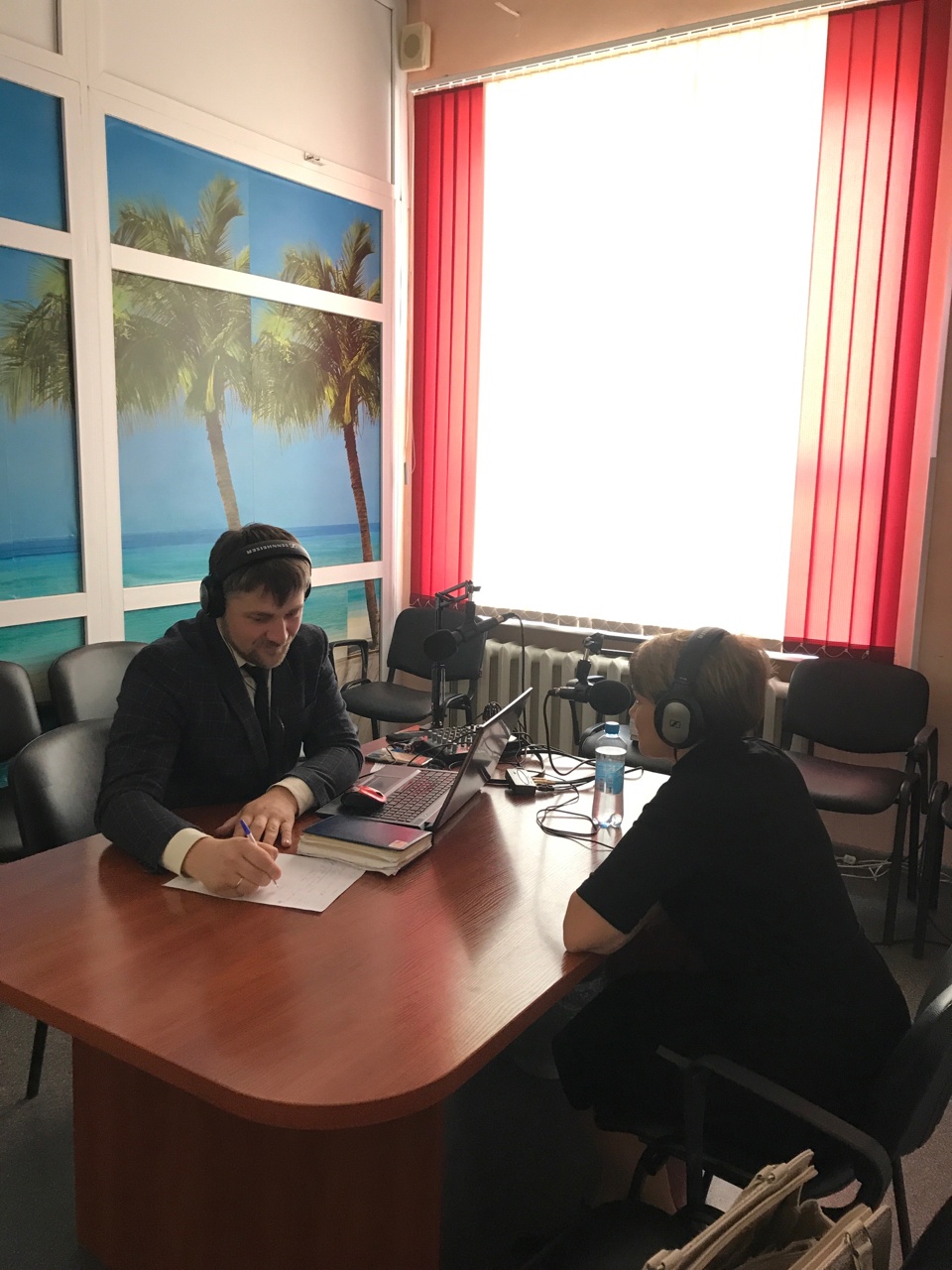 Трансляция  по школьному радио
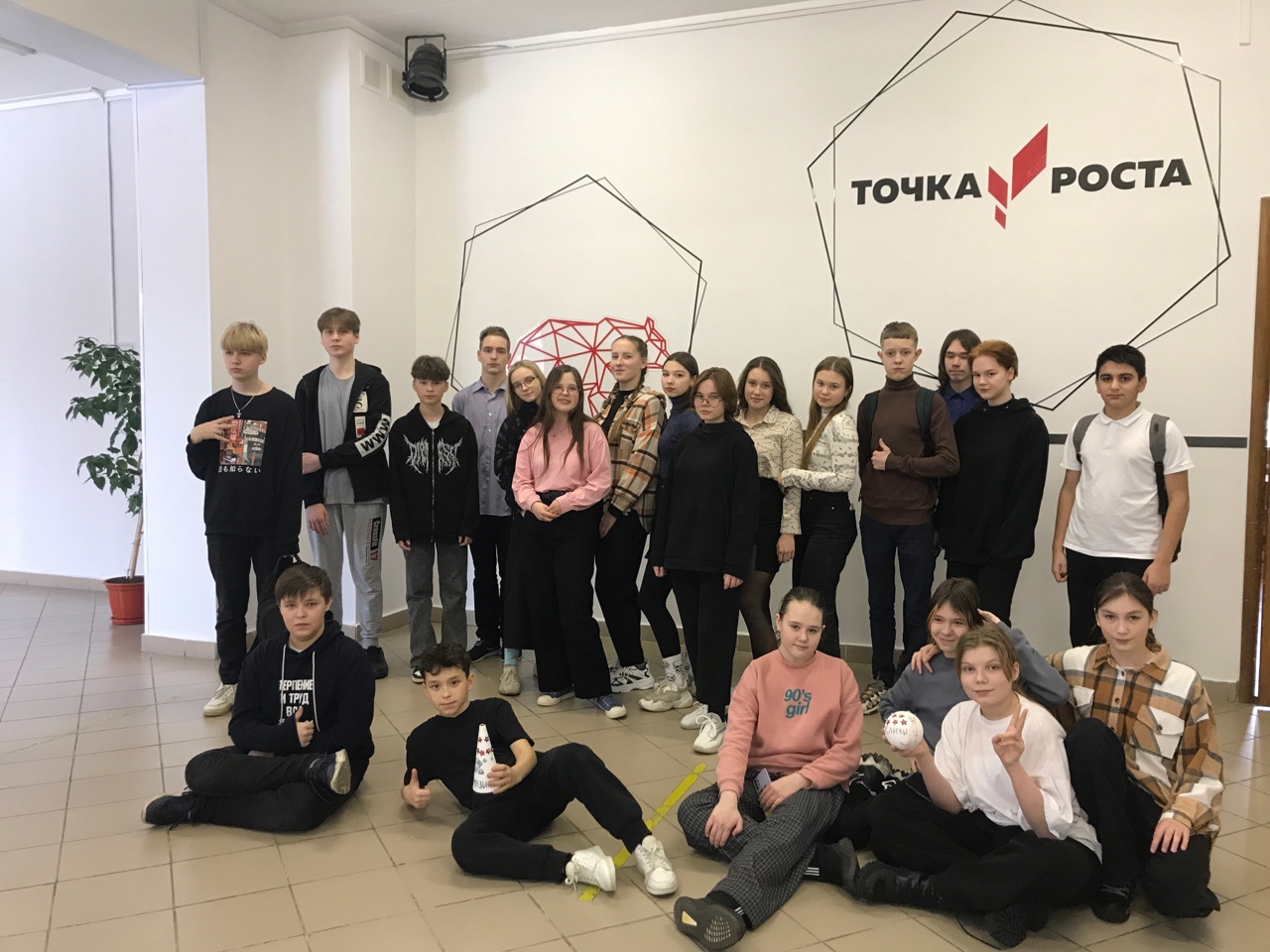 Интеллектуальные игры
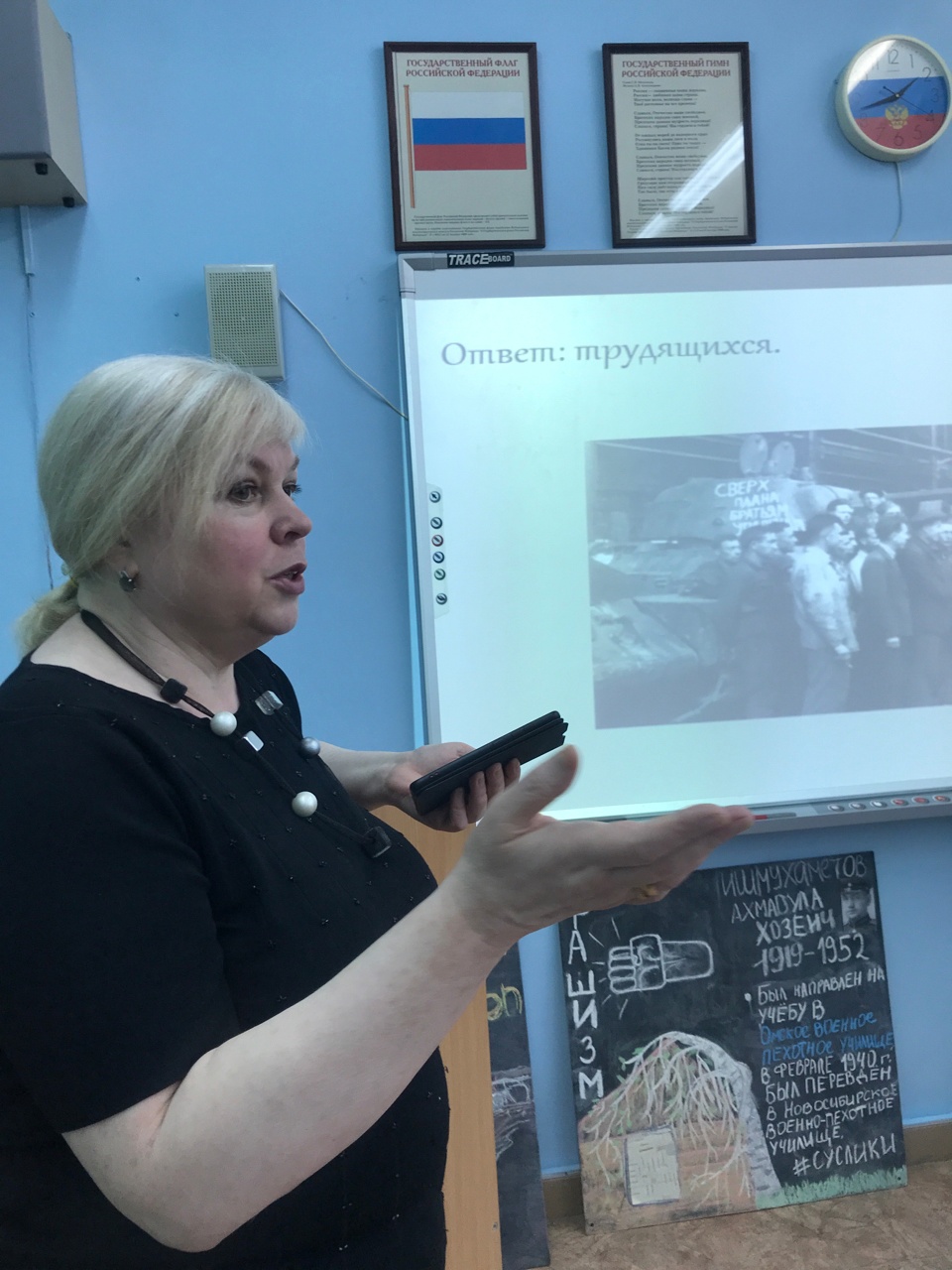 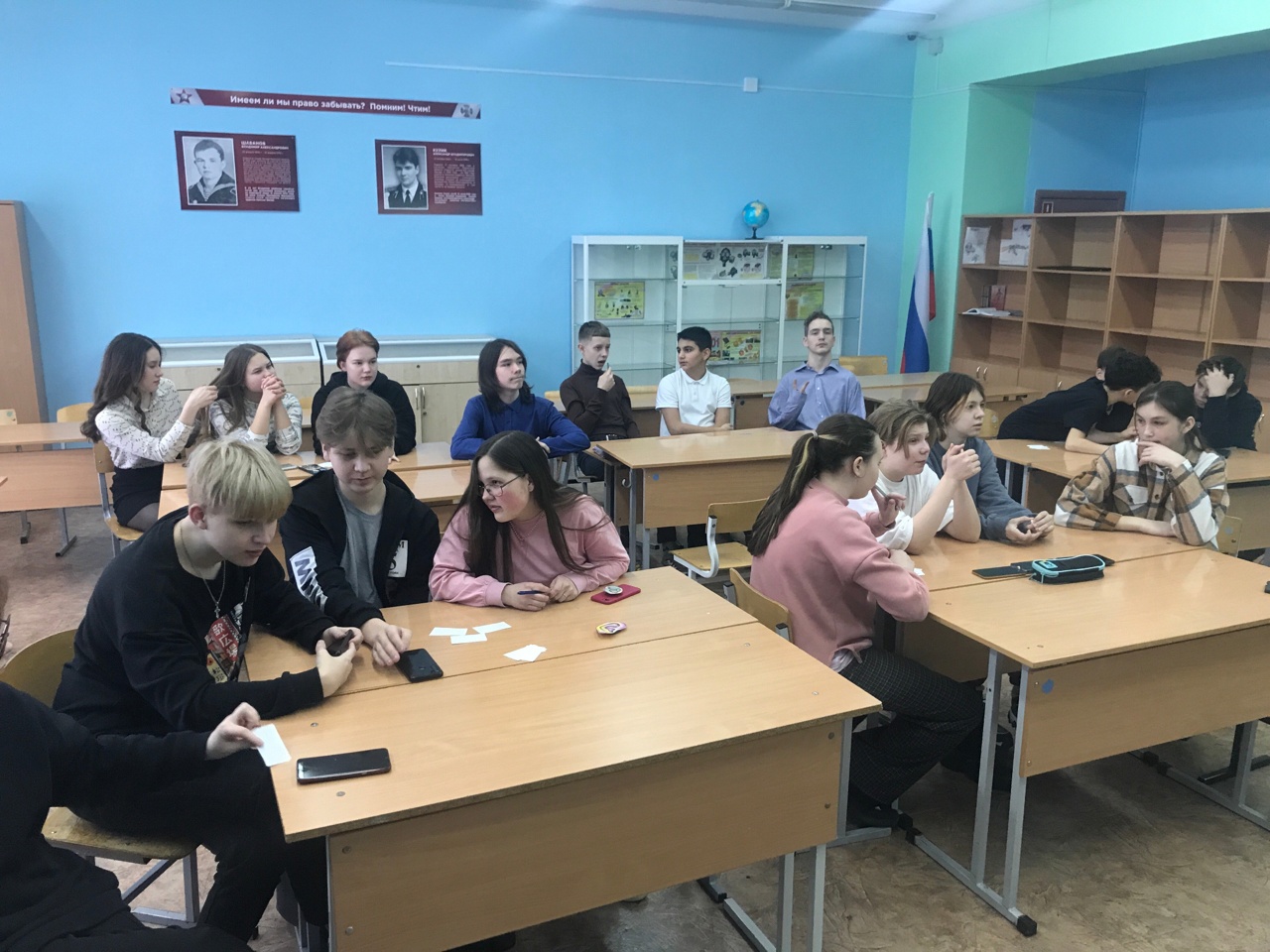 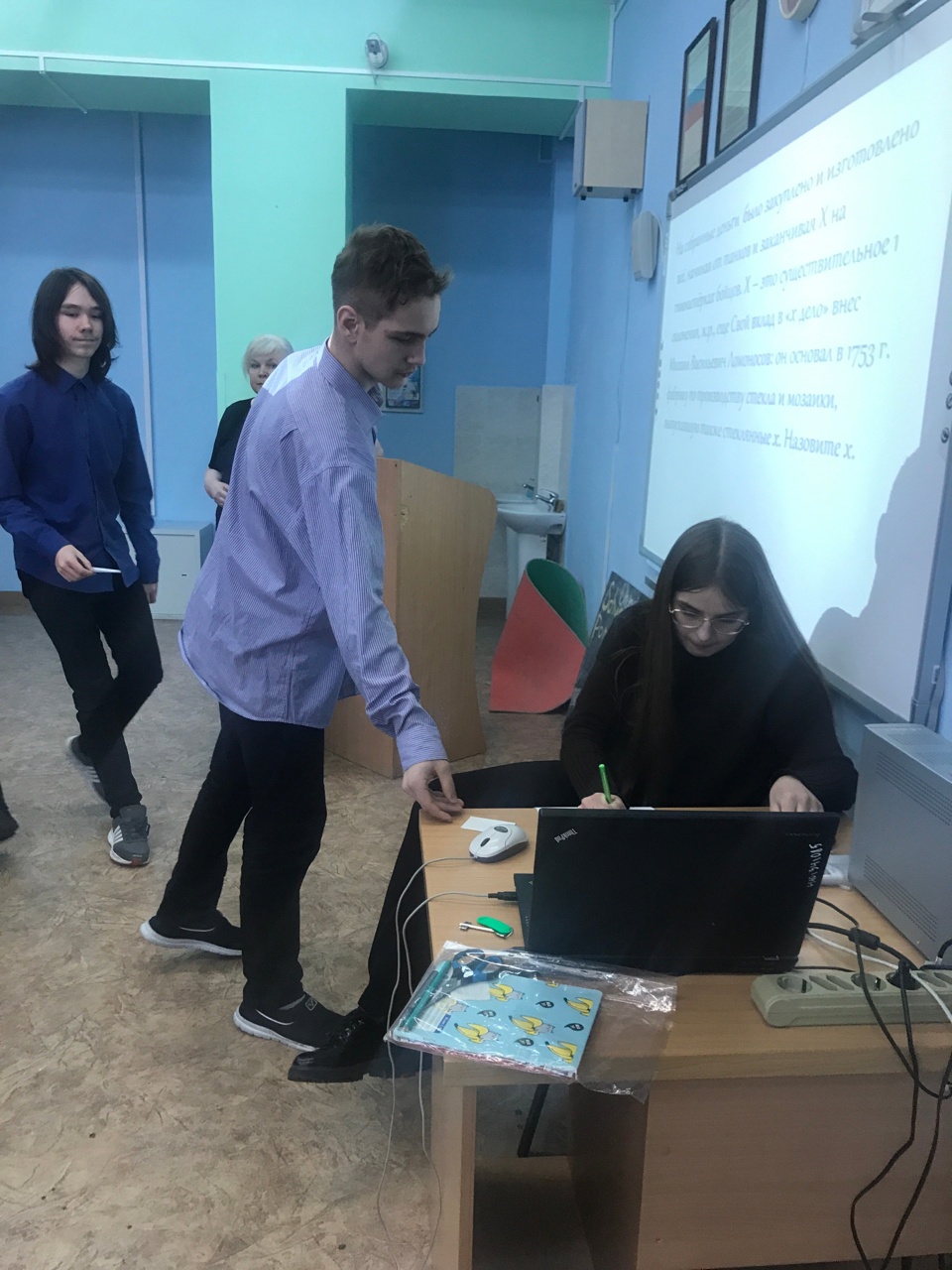 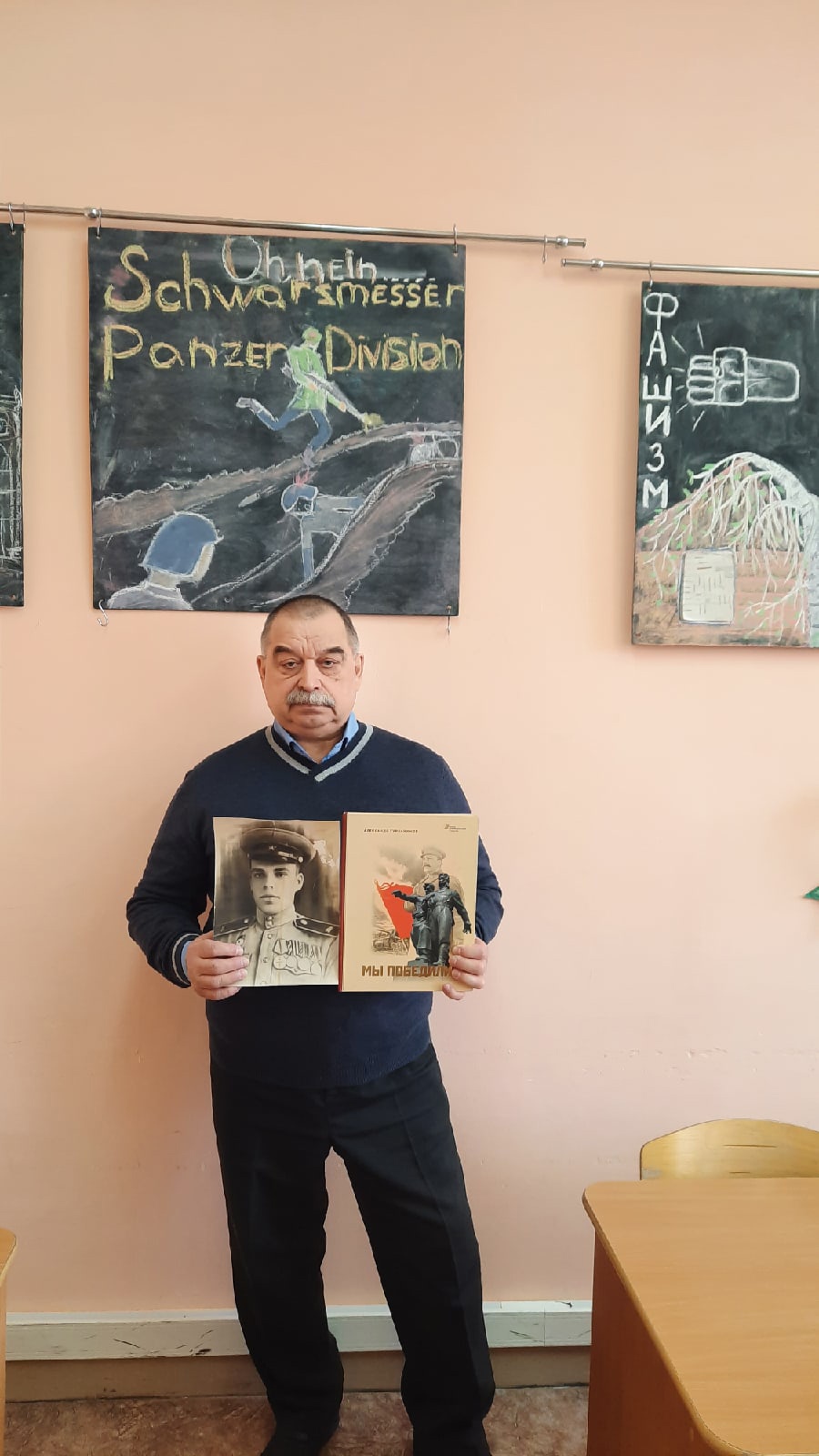 Встречи с потомками
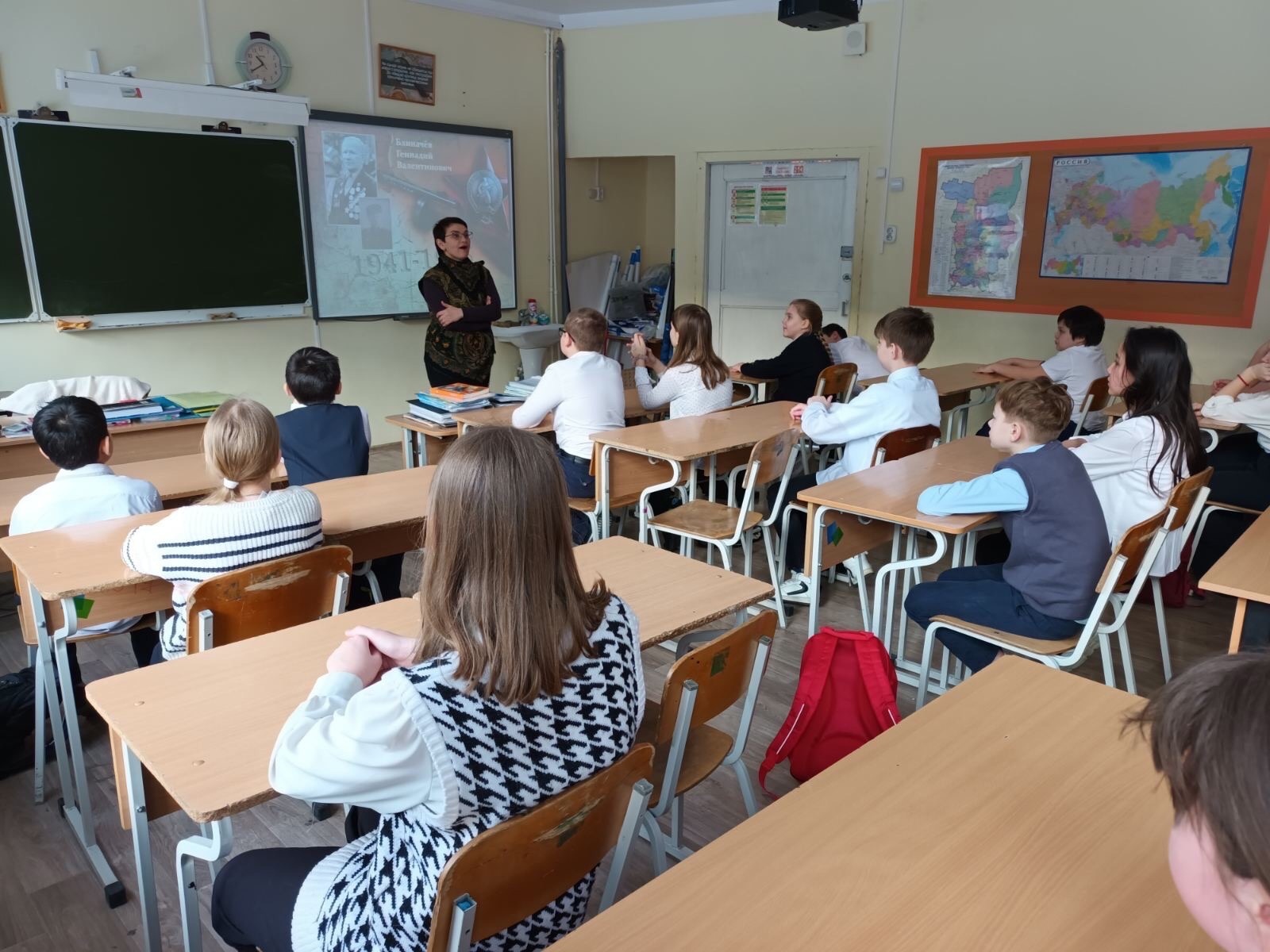 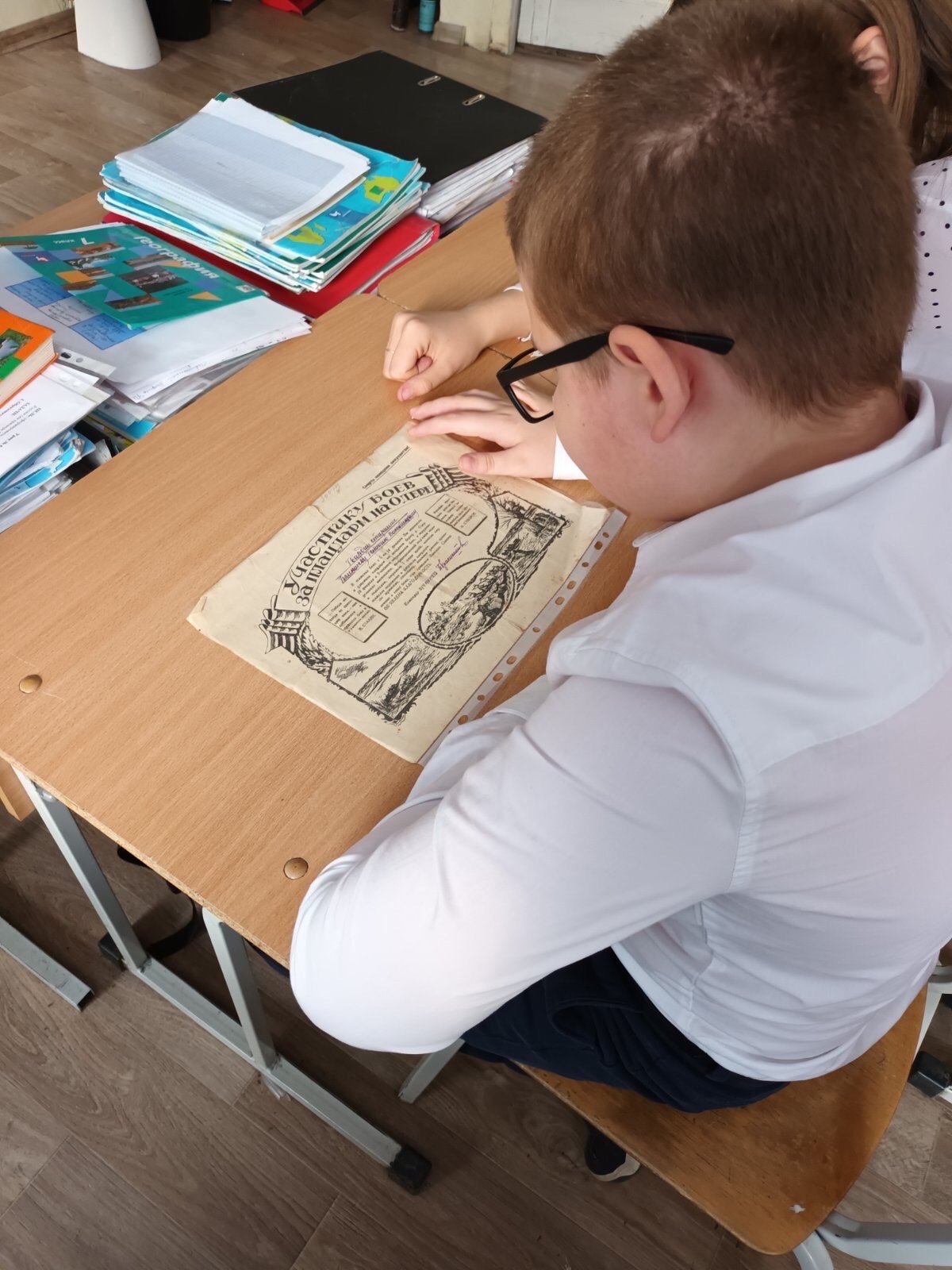 Экскурсия-квест «броня крепка»
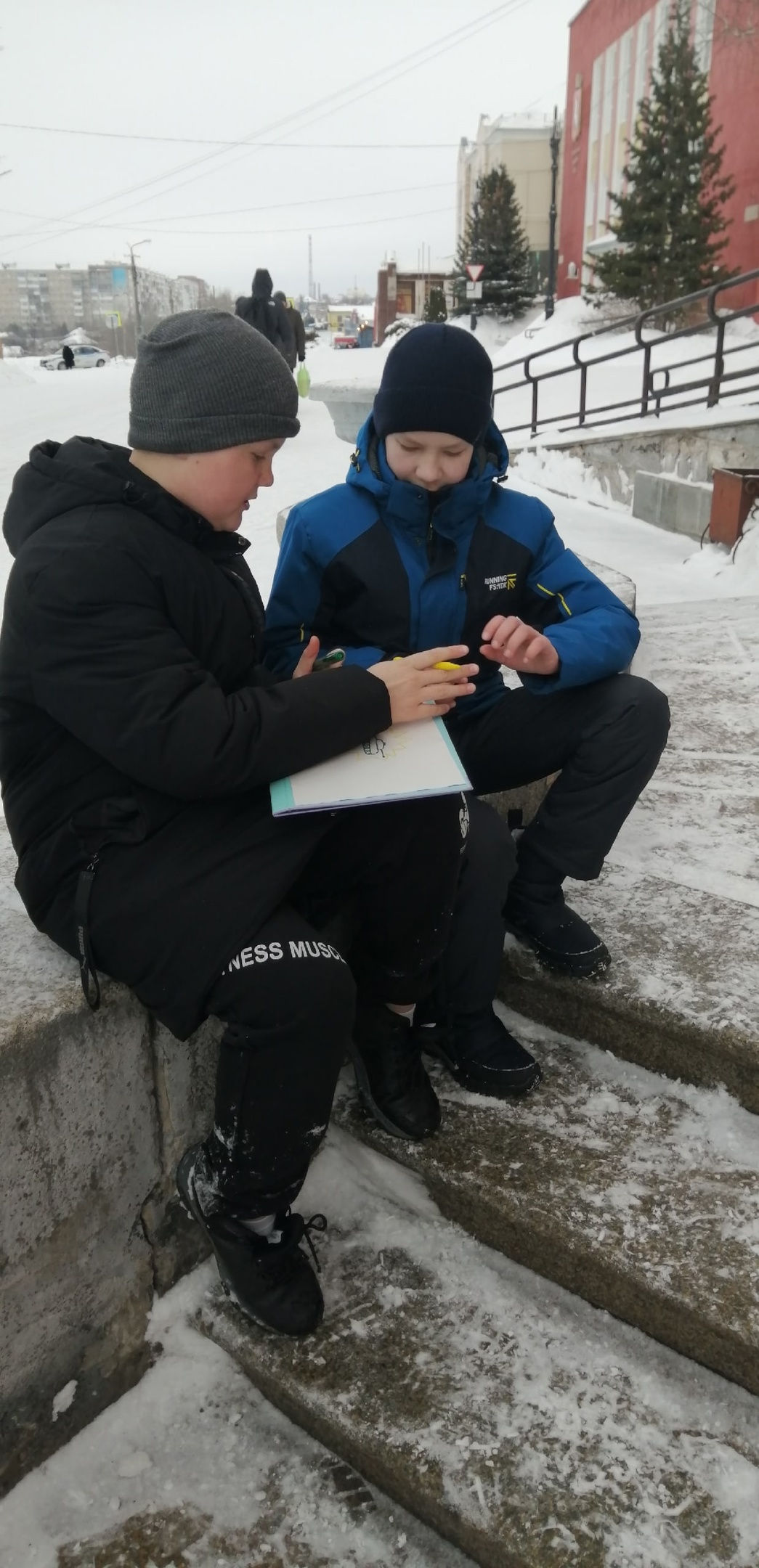 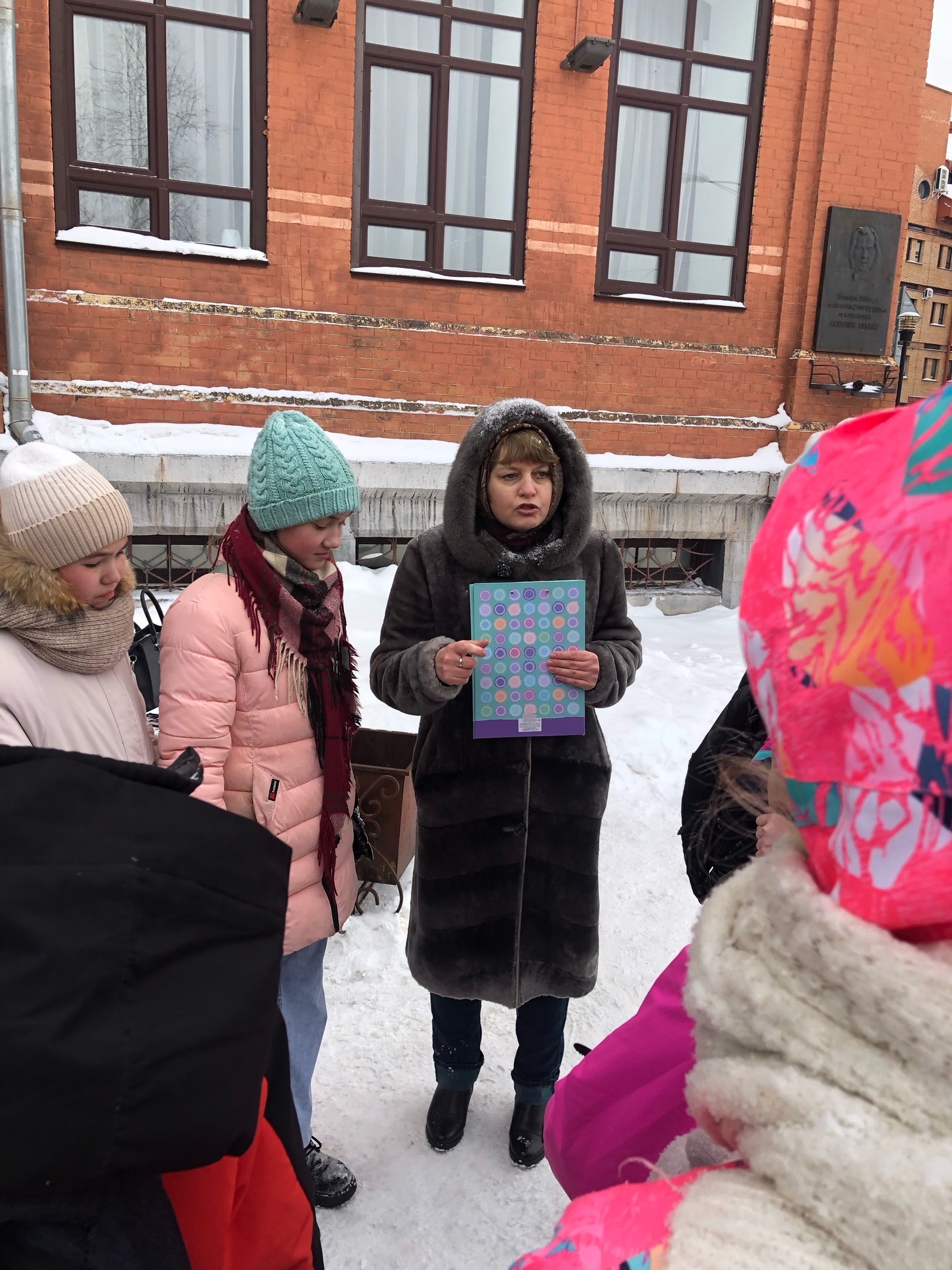 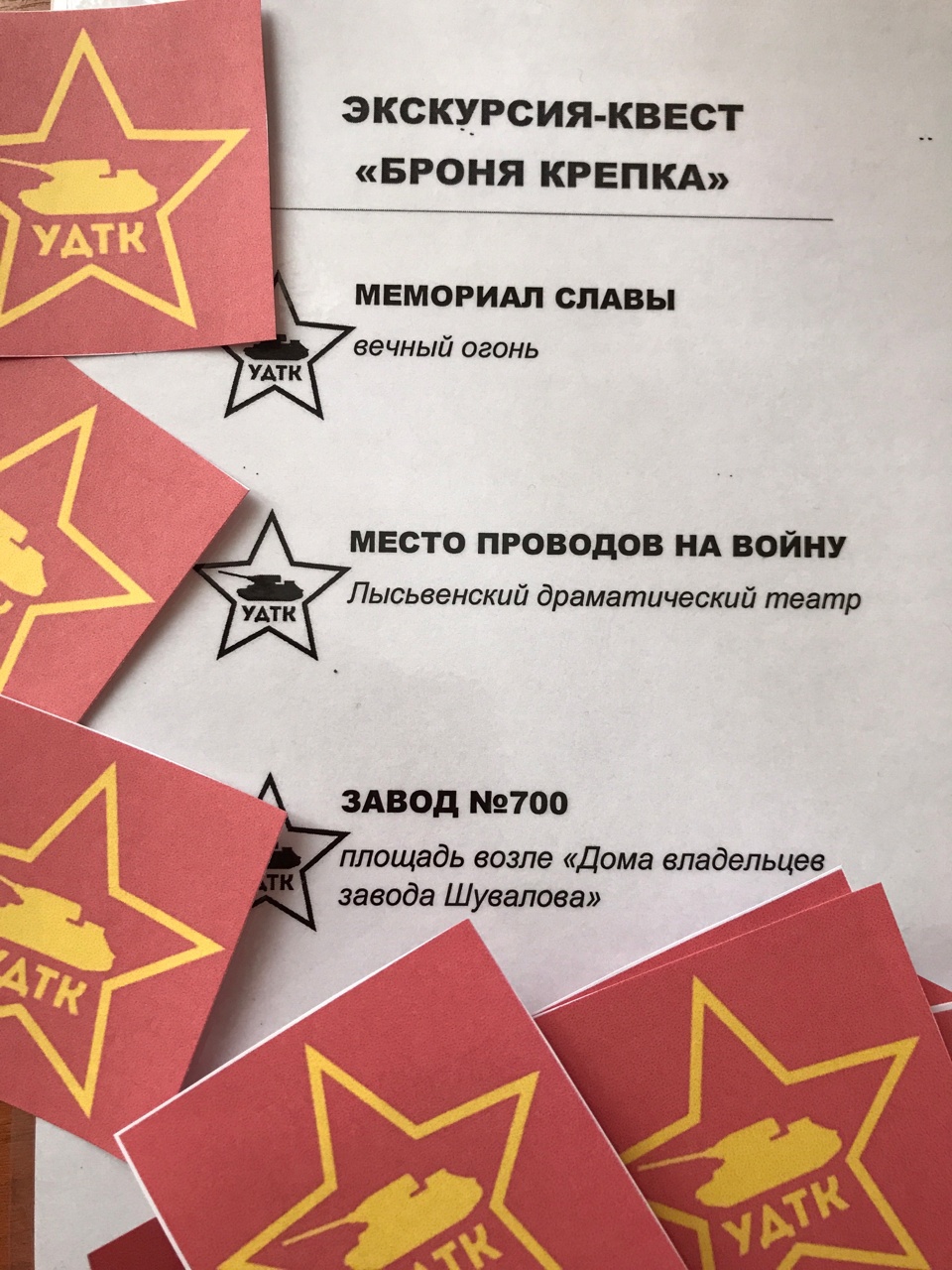 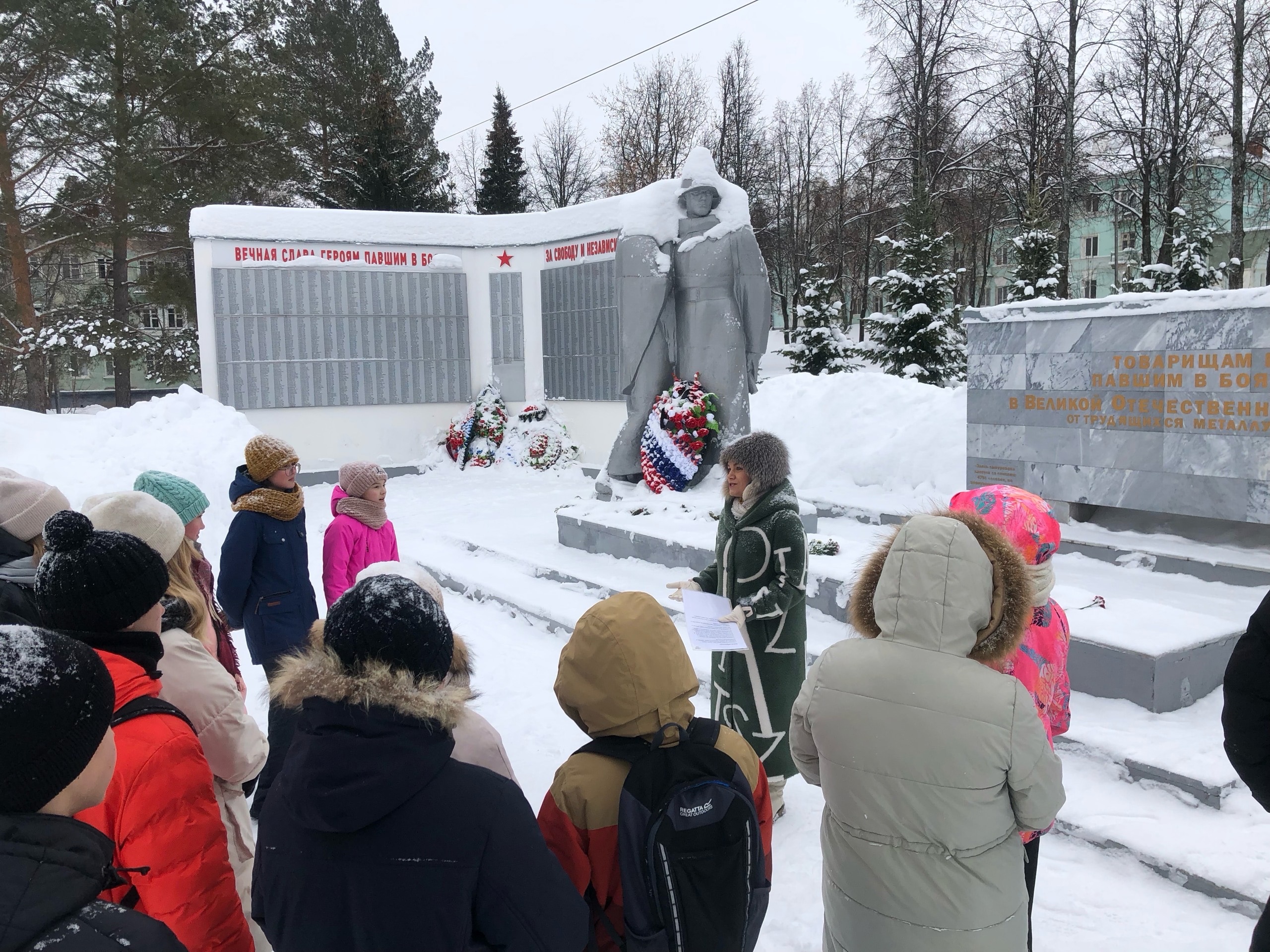 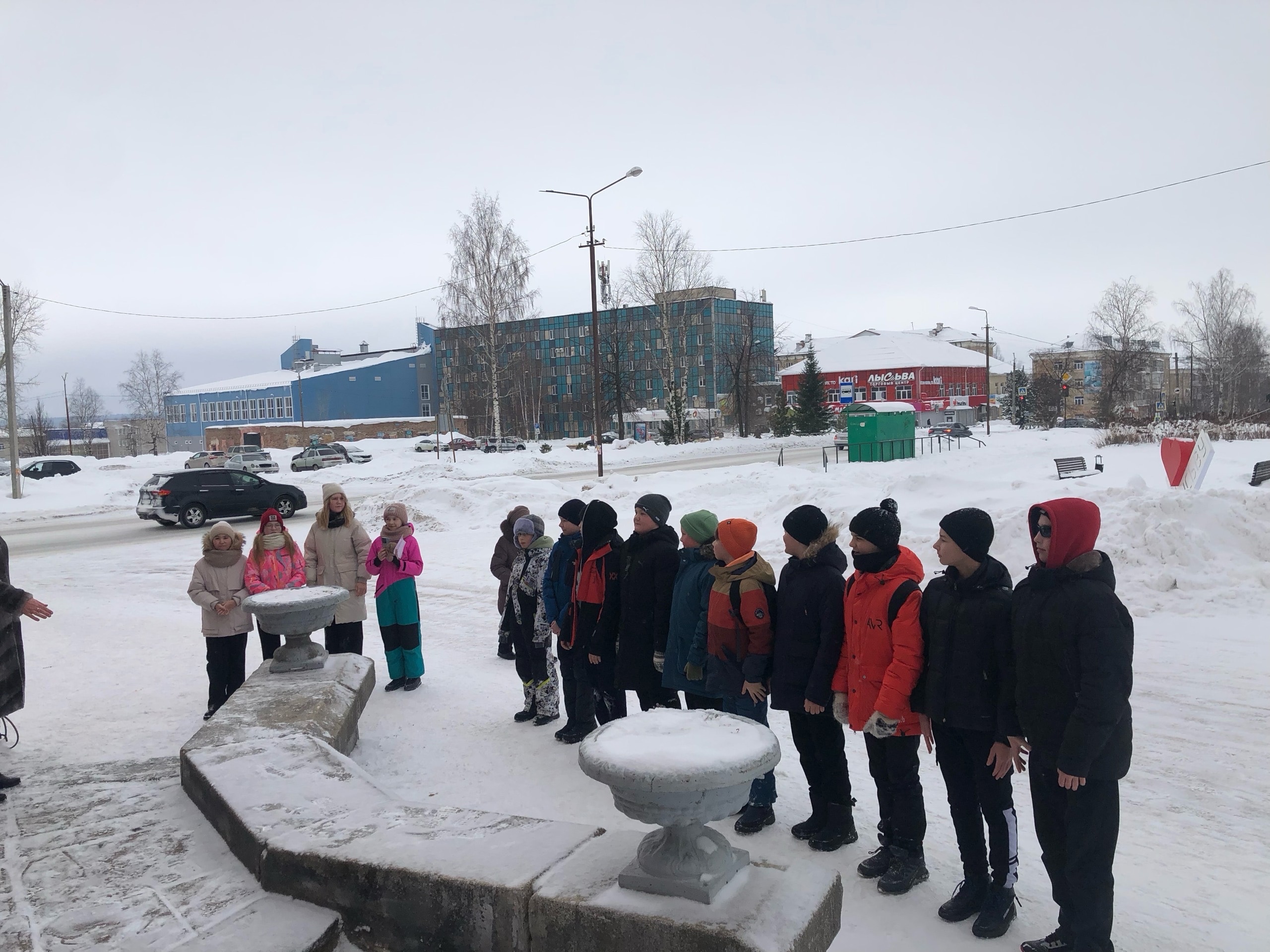 проект «Профразведка: технологии суверенитета» информационного агенства «ПЕРЕМЕНА-ПЕРМЬ»
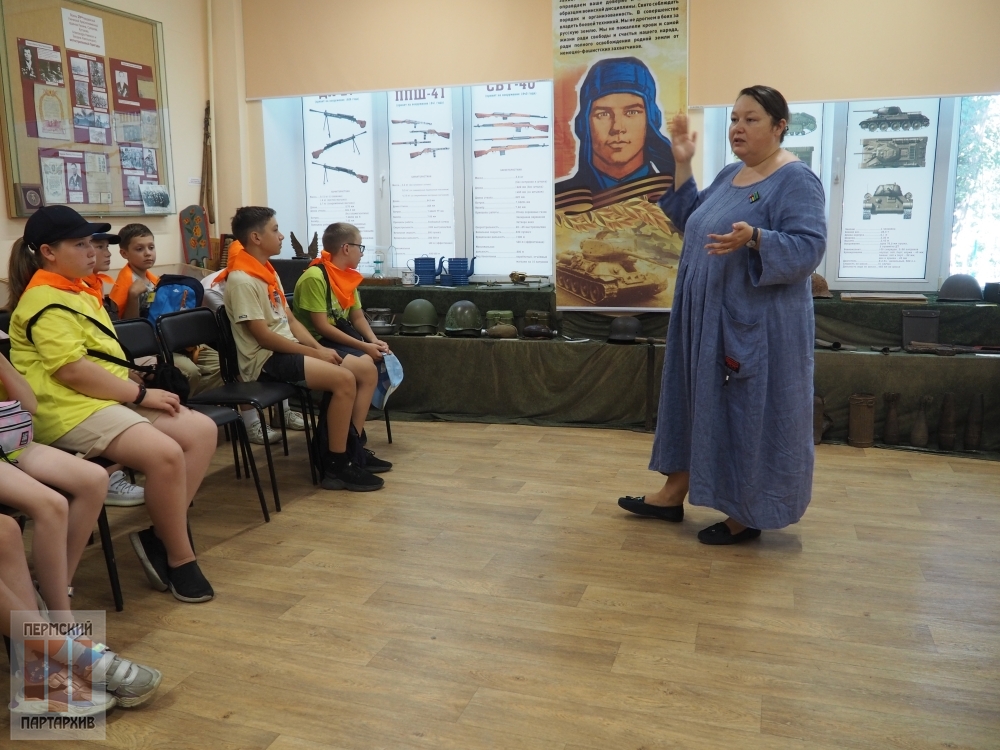 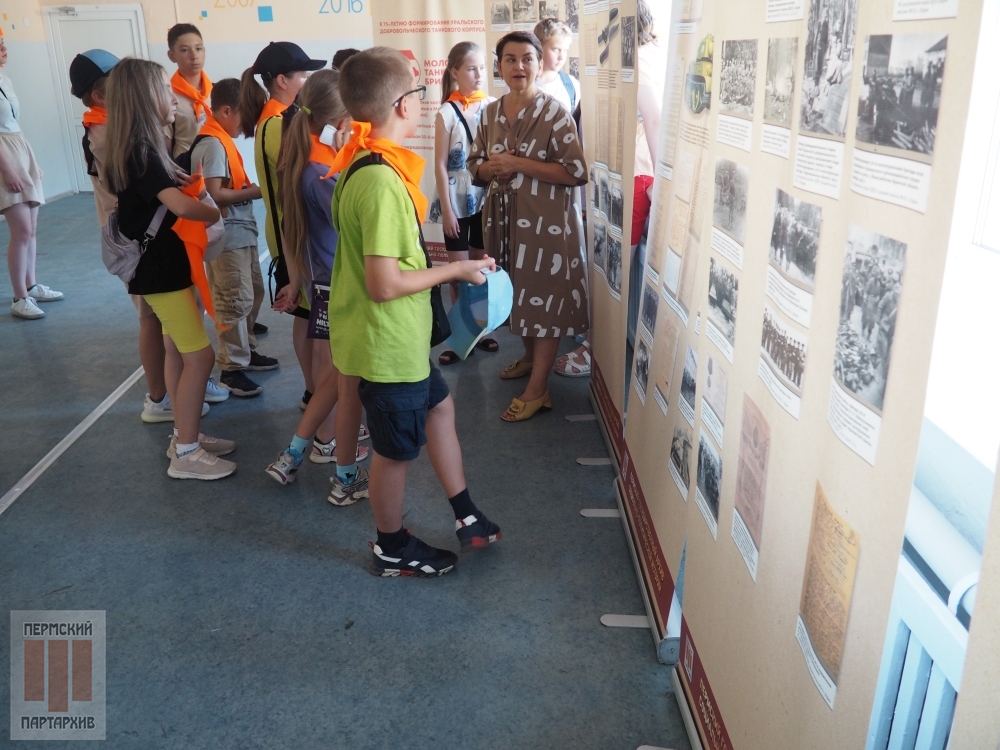 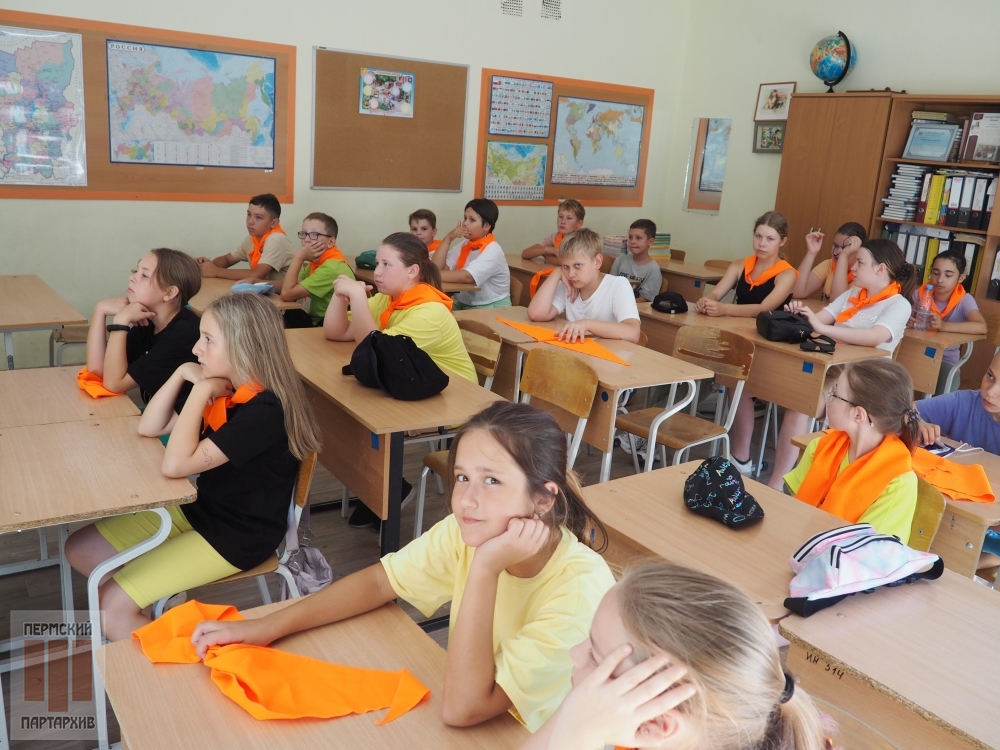 Открытые уроки по истории удтк
в рамках реализации проекта «Смотр строя – парад Памяти» - партии «Единая Россия».
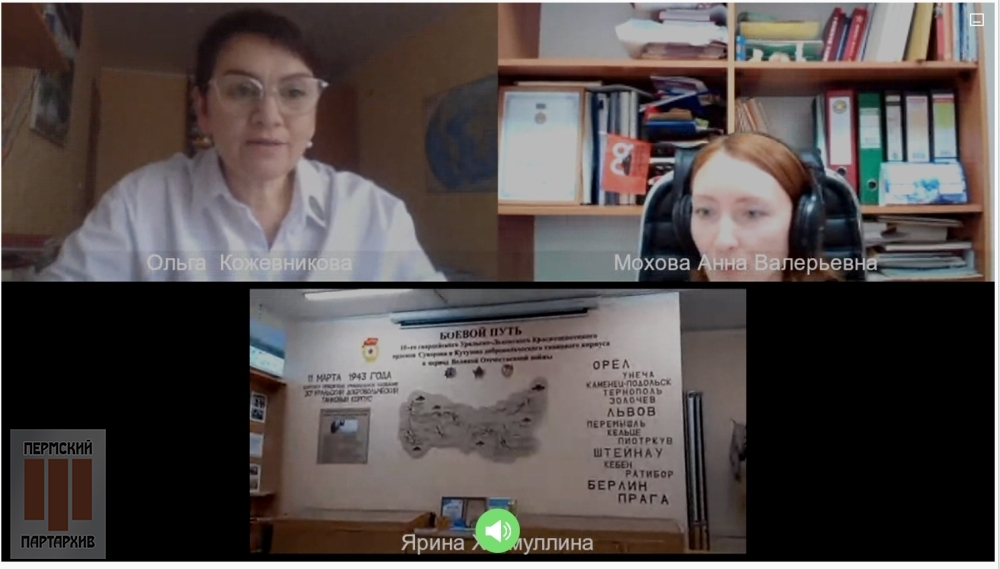 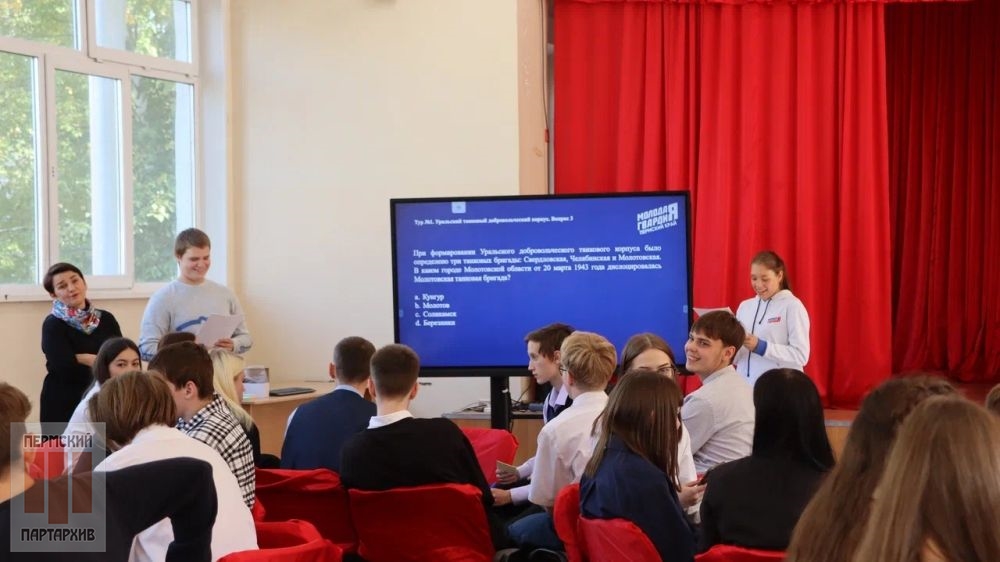 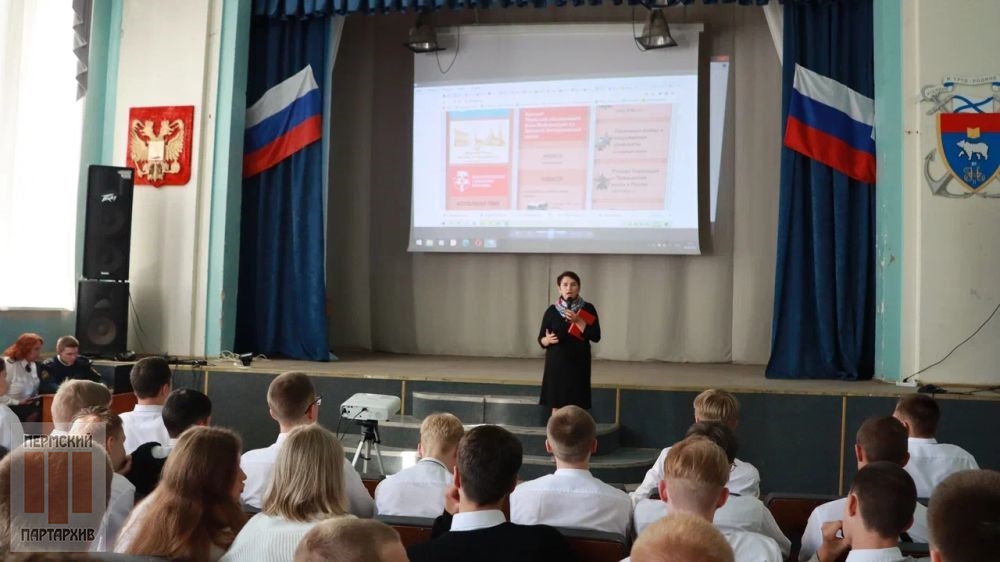 Спасибо за внимание!
заместитель начальника отдела
научно-публикаторской деятельности ПермГАСПИОльга Кожевникова89091174500